Dynastie directe des Capétiens
Dynastie des Valois
Bouvines
1215
Castillon
1453
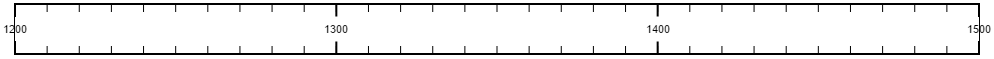 « La Guerre de Cent ans »
Ph Auguste
Charles VII 
(J D’Arc)
Saint-Louis
Louis XI
Ph le Bel
Crécy 
1346
Azincourt
1415
Période de désordres et d’affaiblissement
Reconquête du territoire et de l’autorité royale
Affirmation du pouvoir monarchique
Victoire française
Victoire anglaise
La monarchie française du XIIIème au XVème siècles
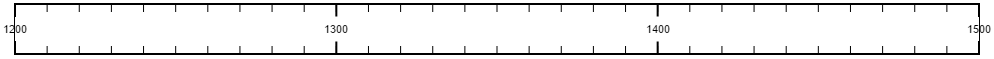 Le pouvoir royal en France du XIIIème au XVème siècles
Le périple de Jeanne d’Arc (1429-1430)
ROY. d’ANGLETERRE
Rhin
FLANDRE
1
Départ de Domrémy
Calais
6
7
2
Bourges, lieu où siège le roi de France
5
Seine
3
Lieu de rencontre entre JdA et Charles VII
NORMANDIE
BRETAGNE
4
4
1
Orléans délivrée
BOURGOGNE
Charles VII sacré à Reims
5
Loire
3
2
6
JdA prisonnière
JdA brulée vive à Rouen
7
GUYENNE
Garonne
Territoire sous l’autorité de Charles VII (roi de France)
Territoire sous domination anglaise
Territoire sous domination des Bourguignons
Vers la fin de la Guerre de Cent Ans : Jeanne d’Arc au secours du roi de France
1
2
7
6
5
3
4
4
1
5
3
2
6
7
Vers la fin de la Guerre de Cent Ans : Jeanne d’Arc au secours du roi de France
Les aides
I. directs : la taille
Indirects
Sacre à Reims
La gabelle
Impôts permanents (XIVème S)
Moyens renforcés
Autorité morale et religieuse
Soutien de l’Eglise
Armée permanente (XIVème s)
Renforcement du pouvoir royal. 
XIIIème XVème S
Par la guerre
Renforcement de l’administration
Agrandissement du domaine royal
Par le mariage et l’héritage
« Parlement « (justice) et « Chambre des comptes » (finance)
Baillis dans les provinces